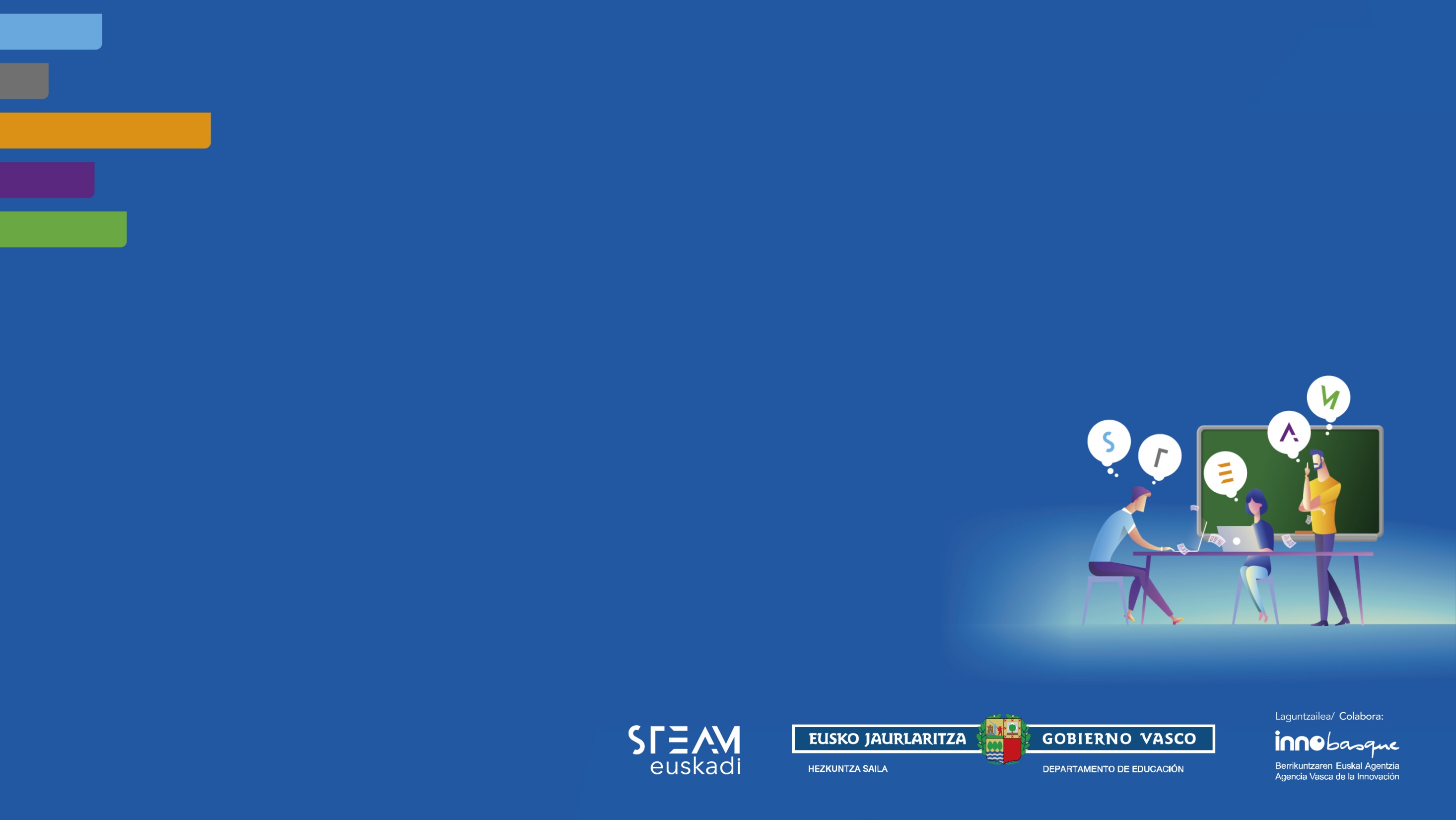 SOMOSTEAM-COLILLAS
CENTRO FORMACION SOMORROSTRO
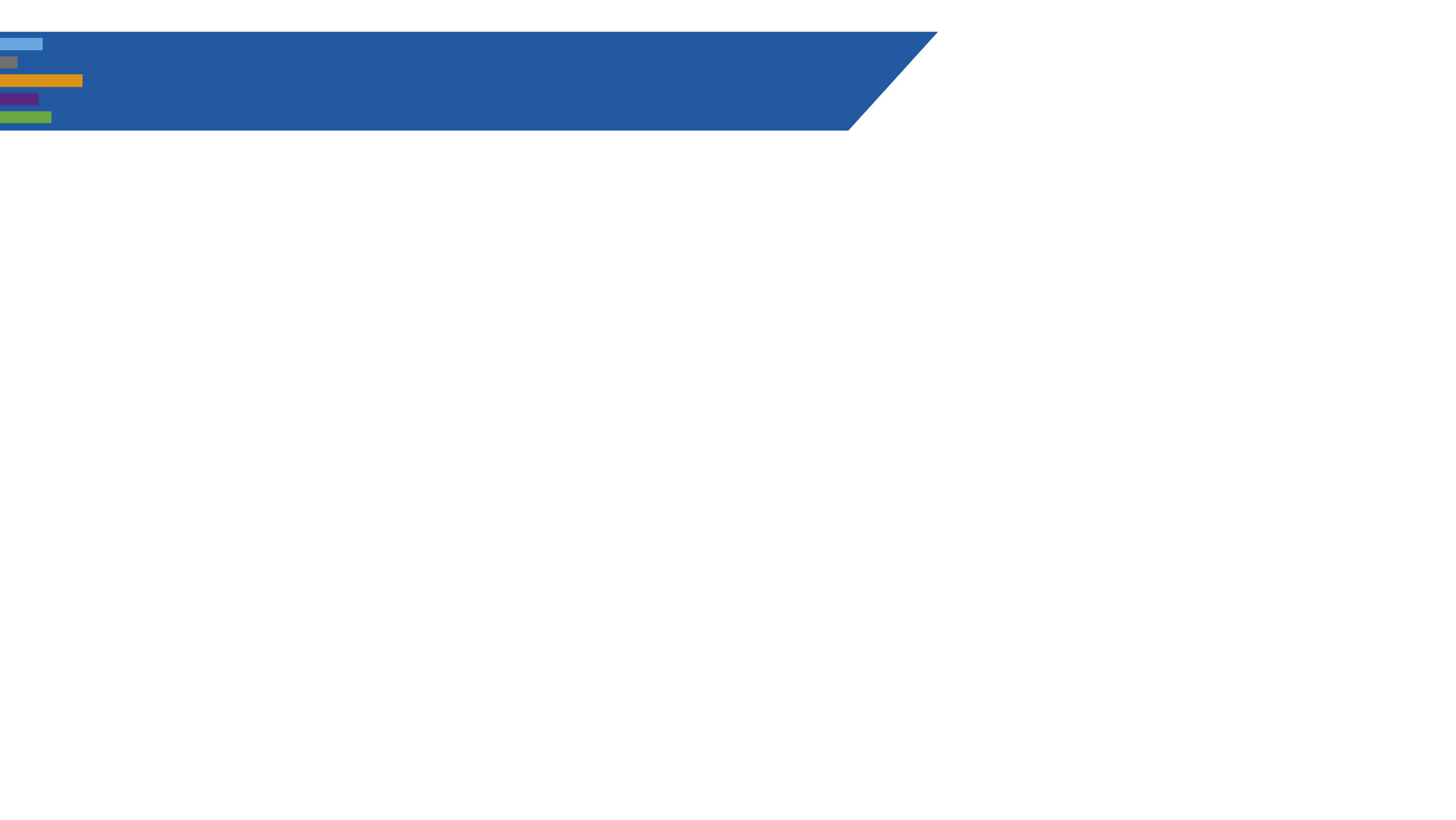 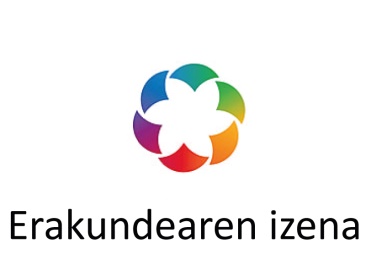 STEAM EUSKADI TOPAKETAK
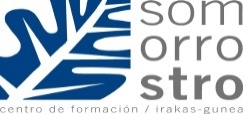 Objetivos STEAM
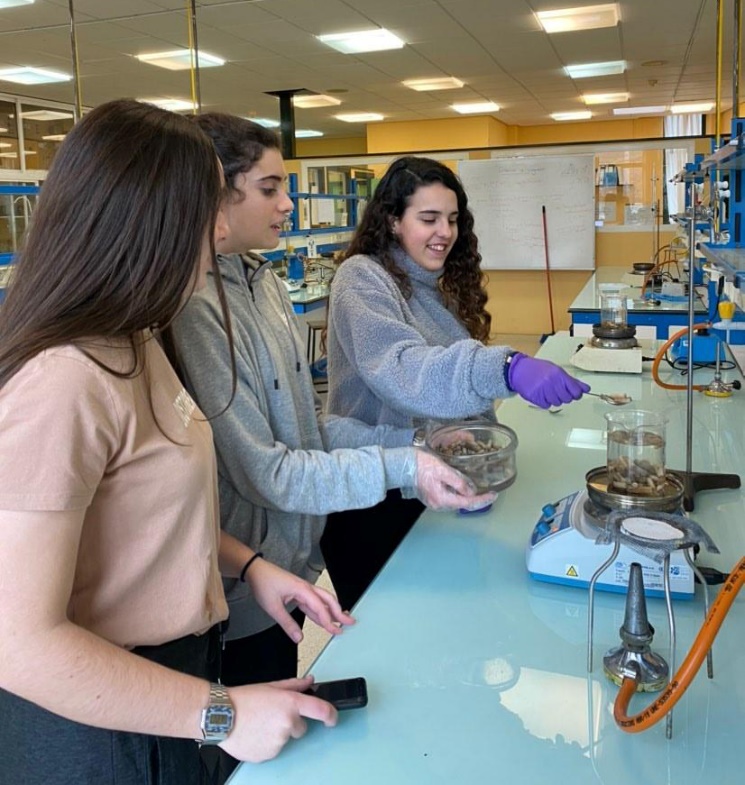 02
COLABORACIONES CON AGENTES SOCIALES
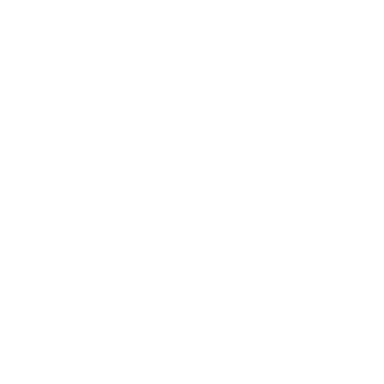 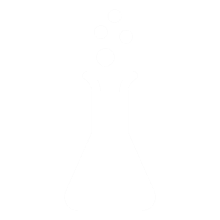 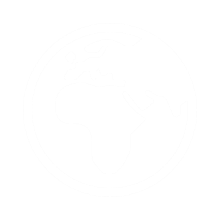 01
03
PROMOVER CIENCIA ENTRE ALUMNADO
ACERCAR LA CIENCIA A LA CIUDADANIA
Laguntzailea/ Colabora:
Laguntzailea/ Colabora:
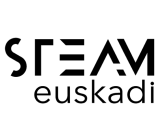 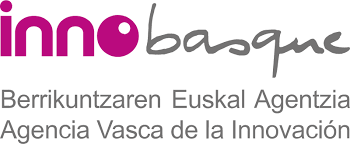 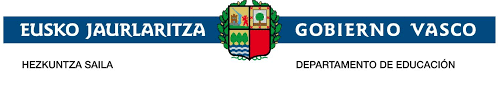 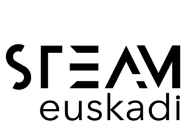 www.steam.eus
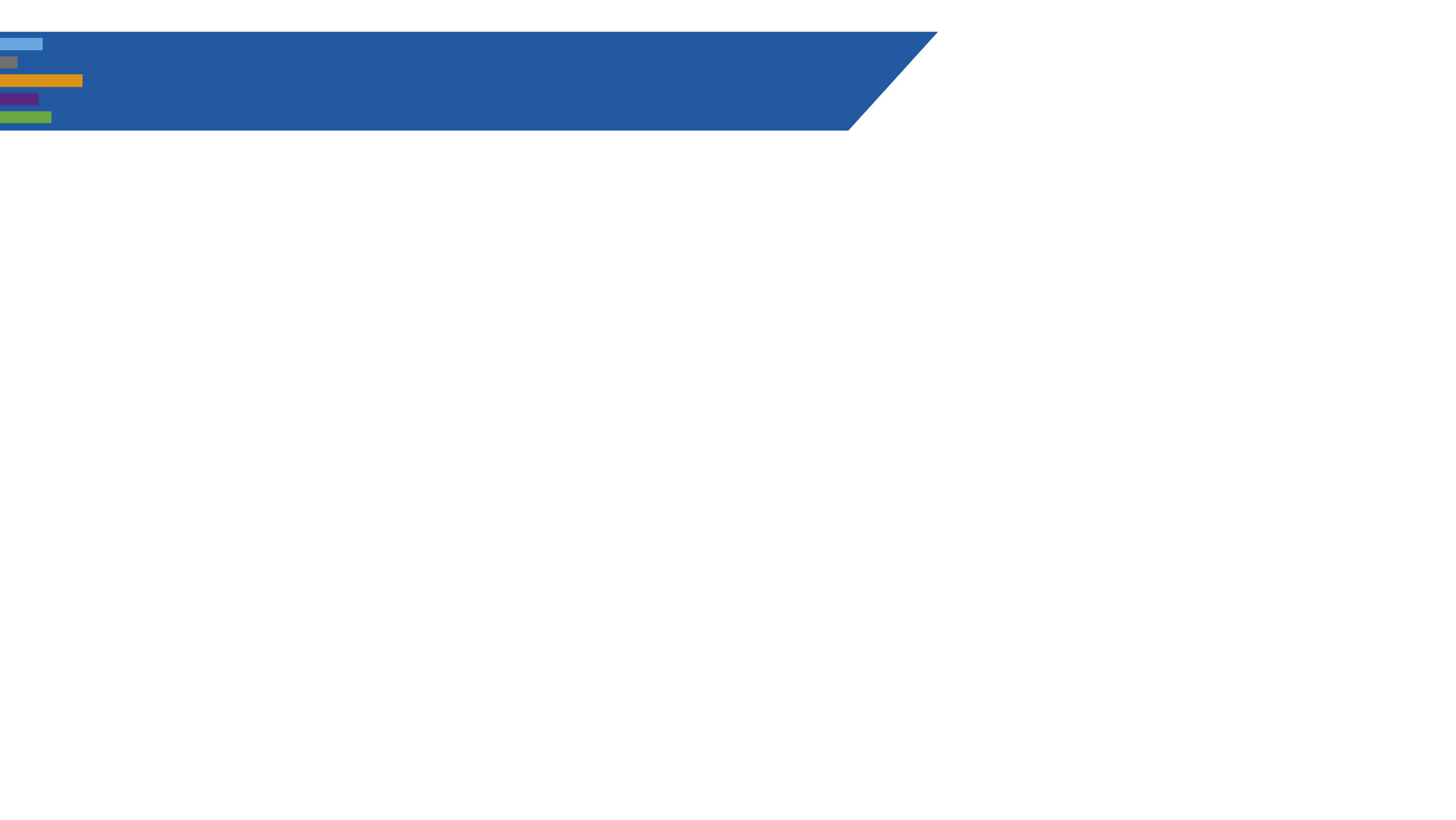 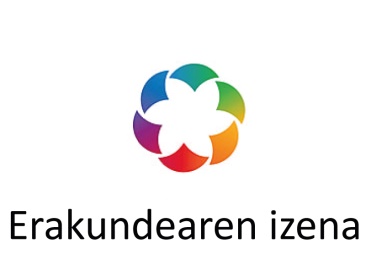 STEAM EUSKADI TOPAKETAK
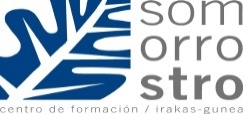 EVALUACIÓN DEL PROYECTO
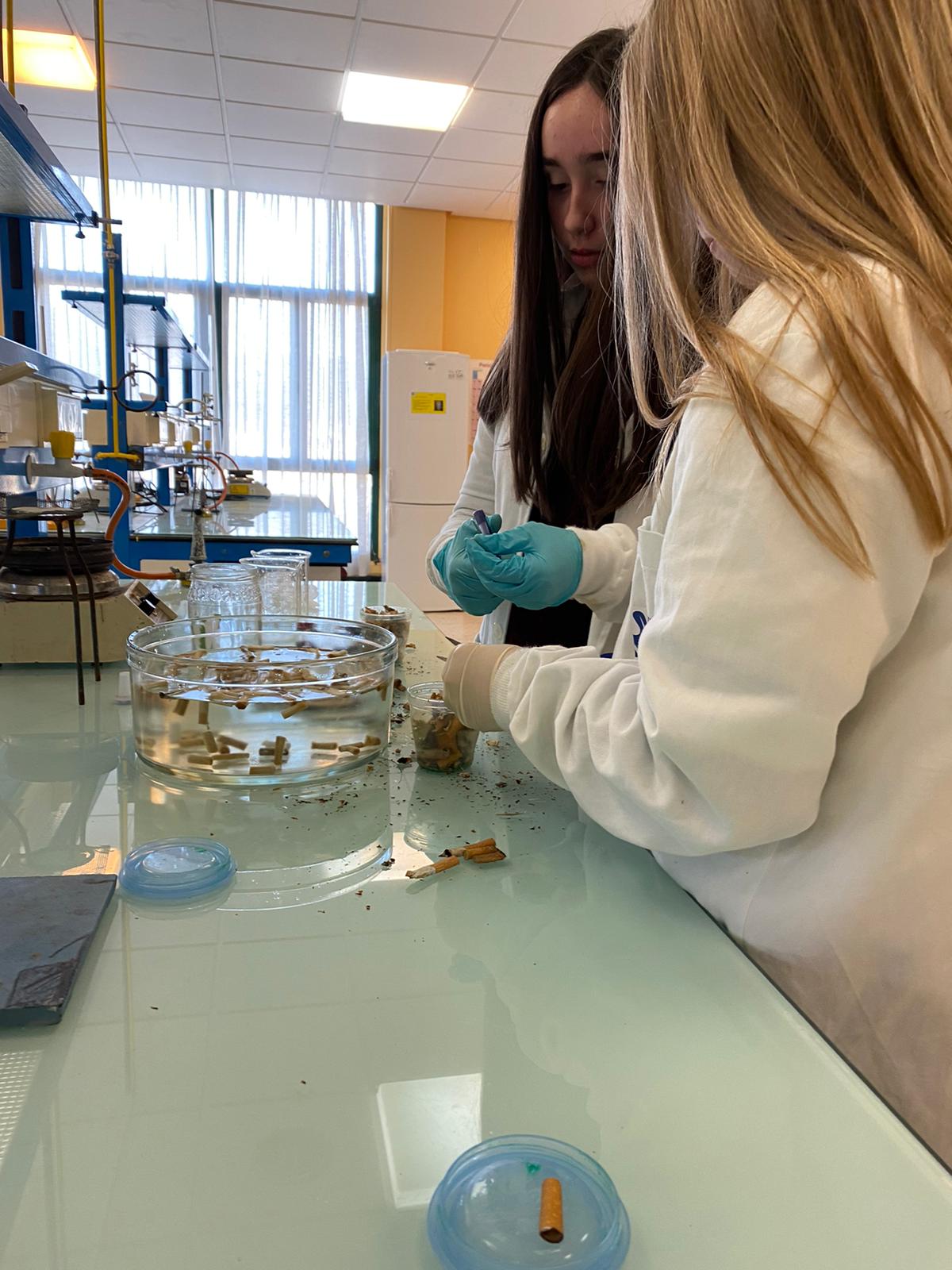 VIABLE
INNOVADOR
EFICIENTE
IMPACTO
CREATIVIDAD
Laguntzailea/ Colabora:
Laguntzailea/ Colabora:
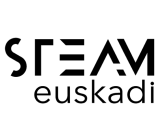 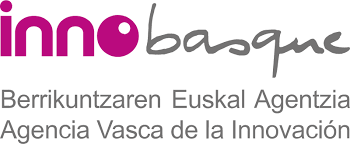 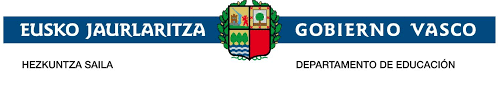 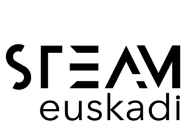 www.steam.eus
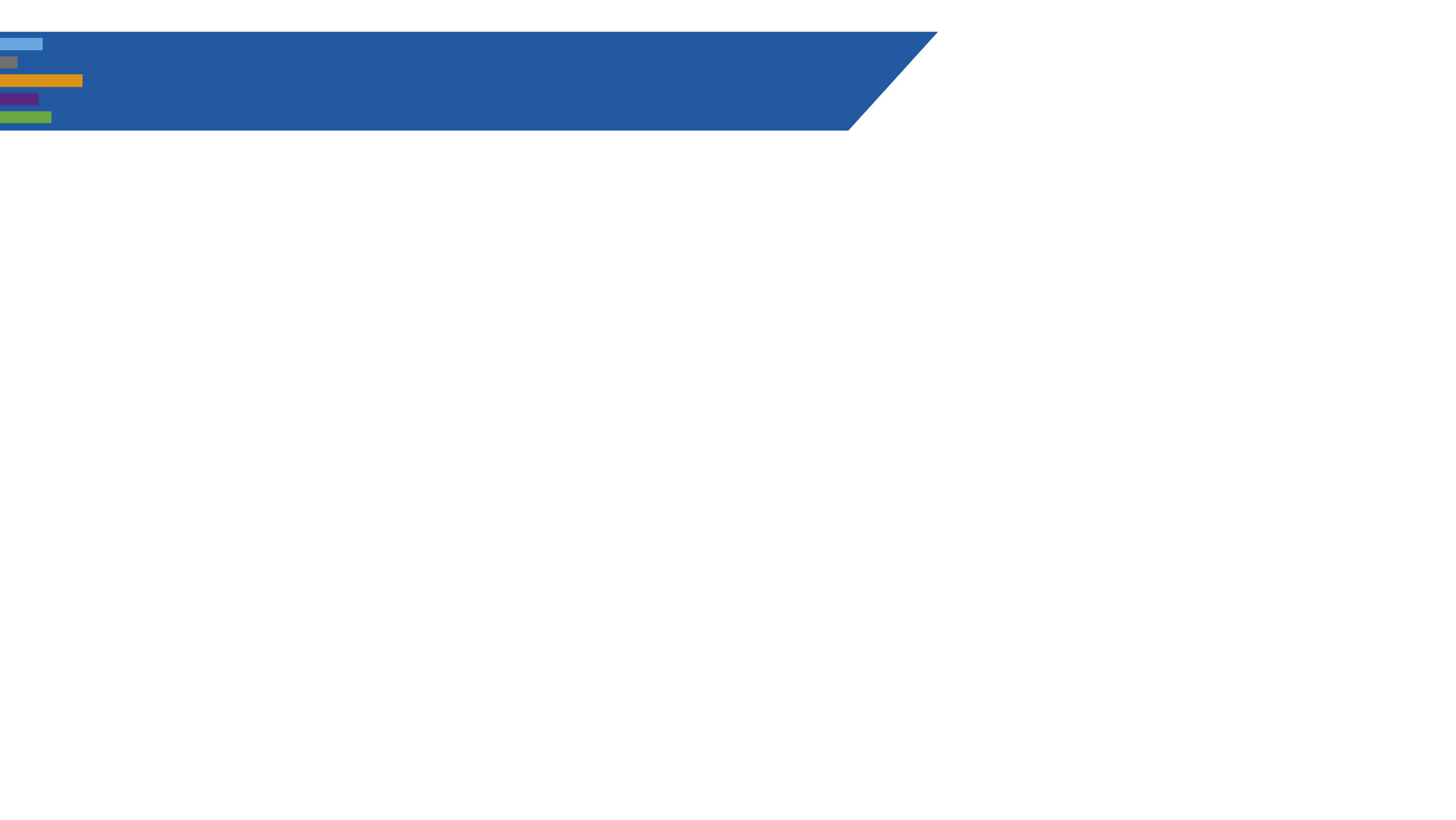 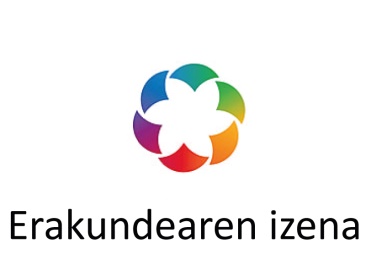 STEAM EUSKADI TOPAKETAK
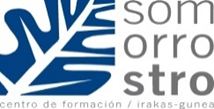 METODOLOGÍA
01
05
OBSERVACIÓN
03
02
PENSAMIENTO CRÍTICO
PROPUESTA  RETO REAL
PLAN DE TRABAJO
04
COMUNICACIÓN
Laguntzailea/ Colabora:
Laguntzailea/ Colabora:
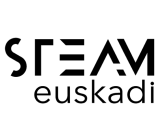 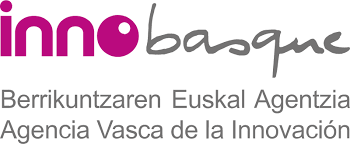 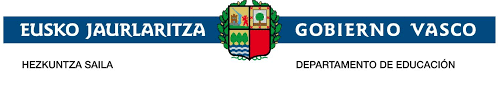 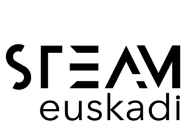 www.steam.eus
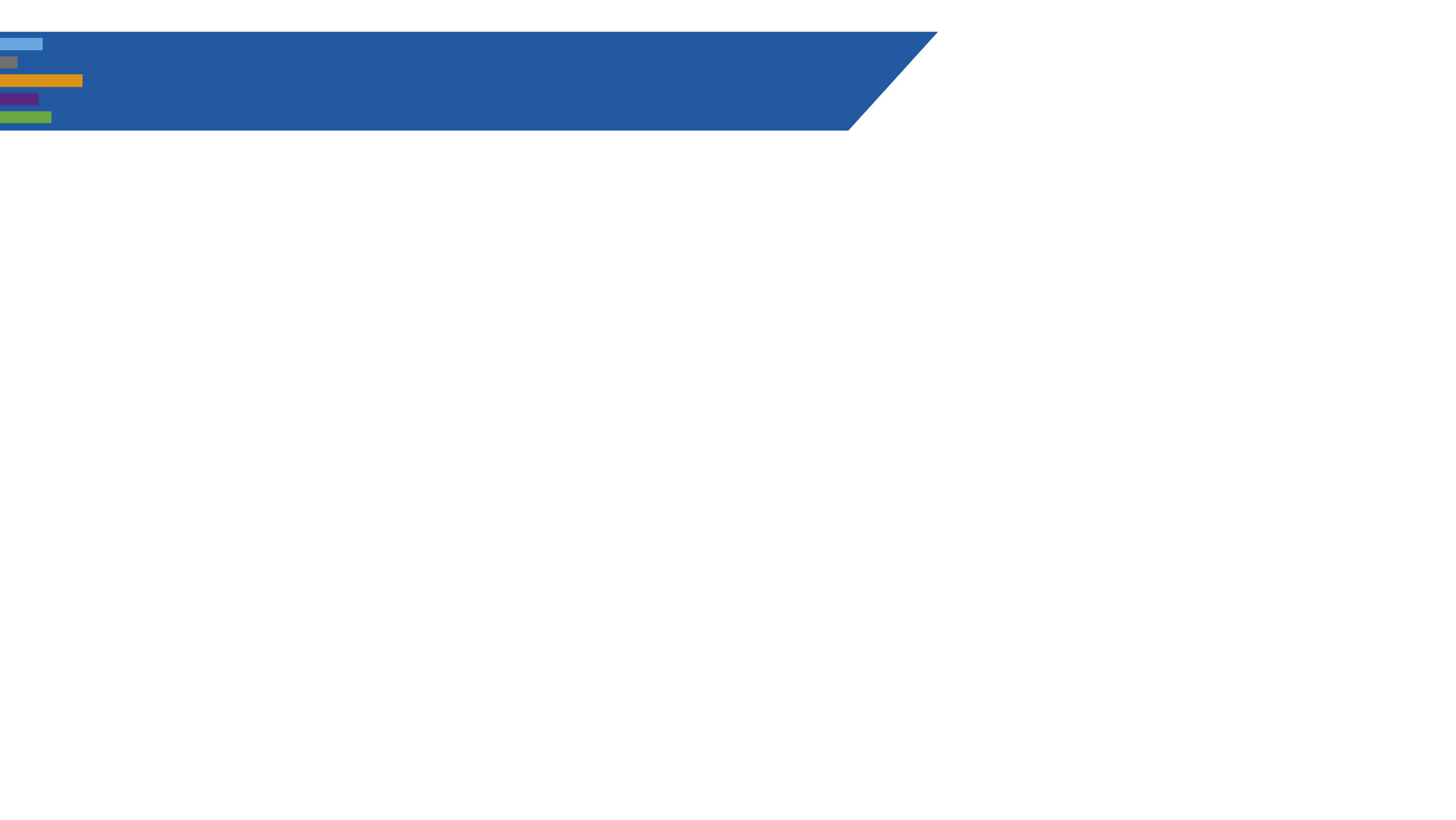 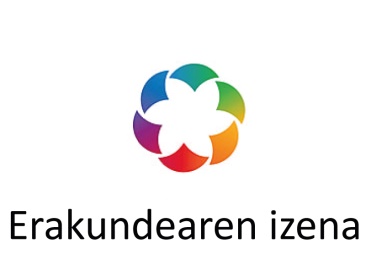 01
STEAM EUSKADI TOPAKETAK
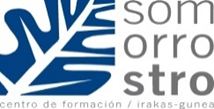 02
03
PLAN DE TRABAJO
RECOGIDA
DE
 COLILLAS
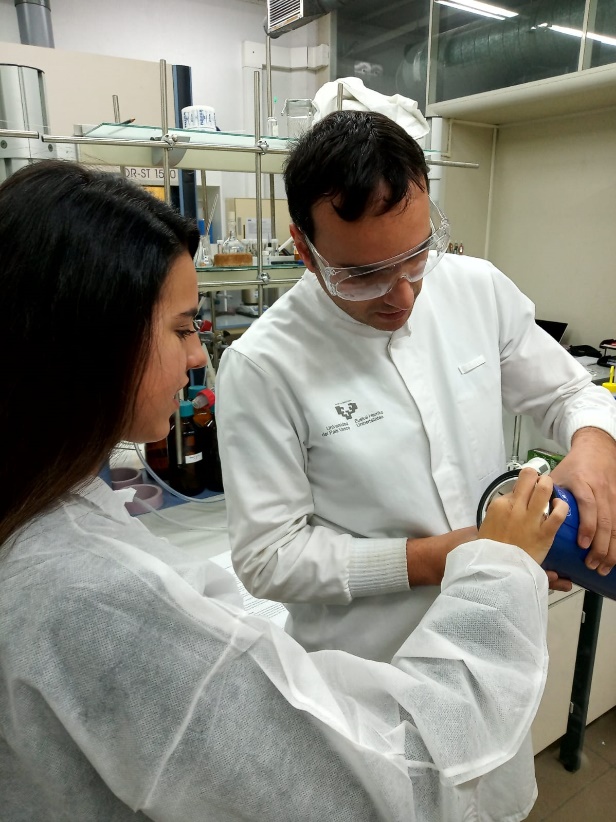 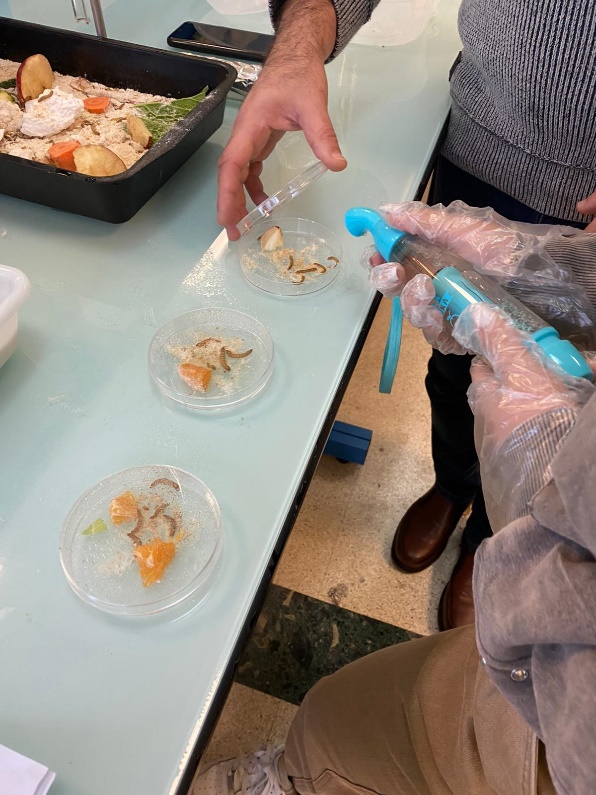 FASE EXPERIMENTAL
COLABORACIÓN UPV-EHU
Laguntzailea/ Colabora:
Laguntzailea/ Colabora:
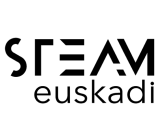 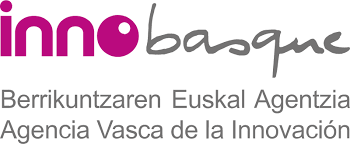 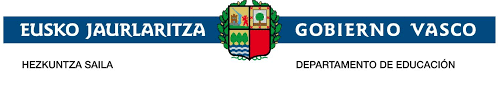 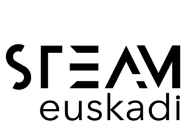 www.steam.eus
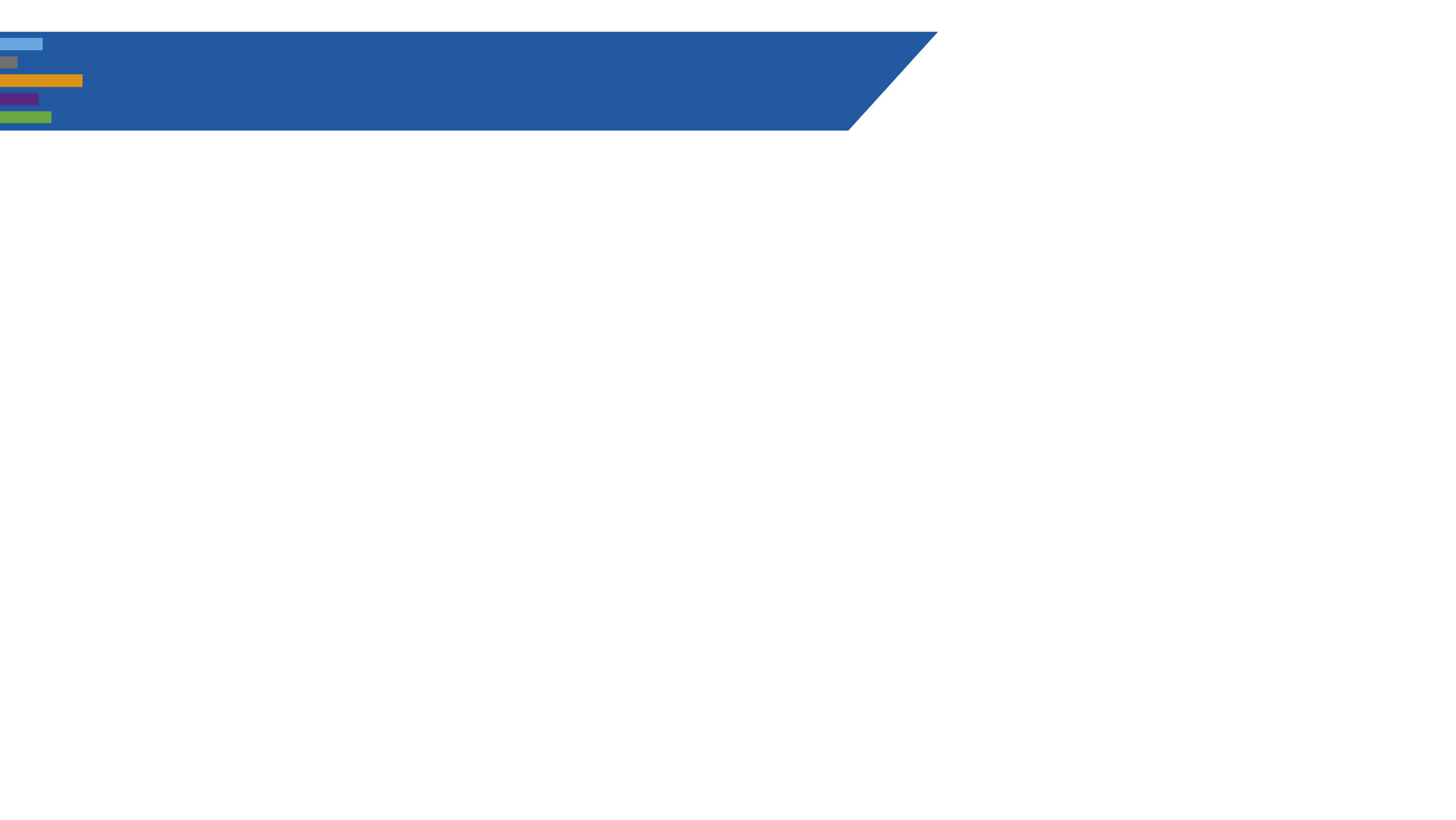 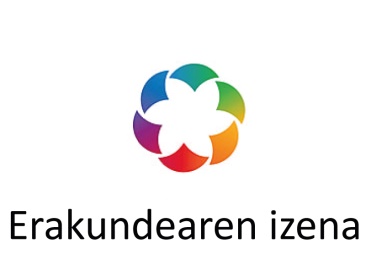 STEAM EUSKADI TOPAKETAK
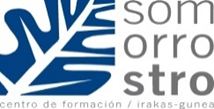 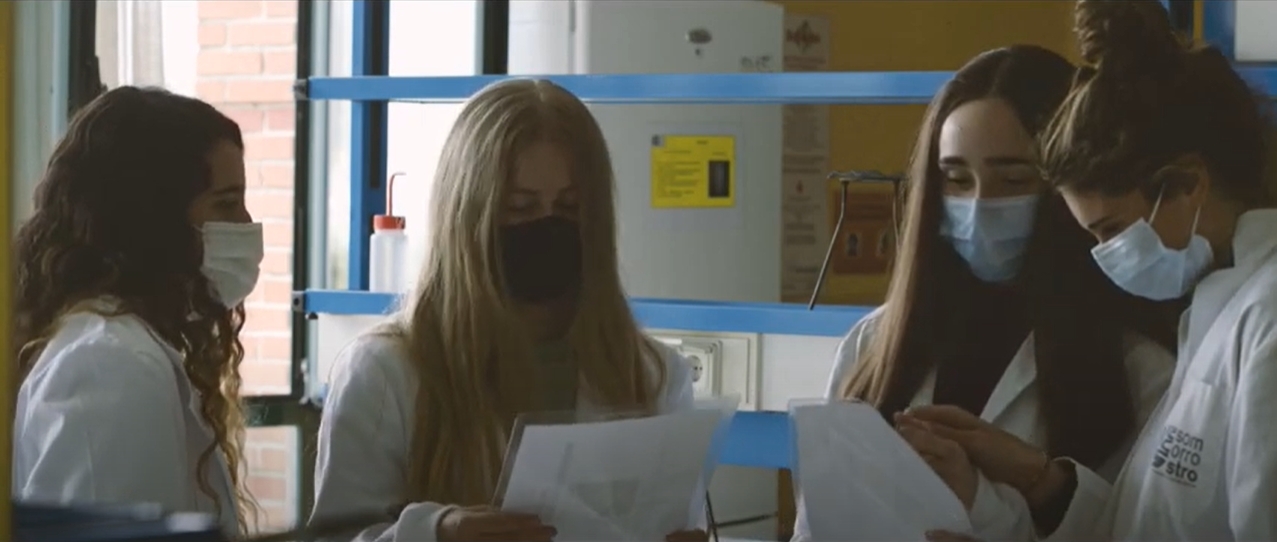 Laguntzailea/ Colabora:
Laguntzailea/ Colabora:
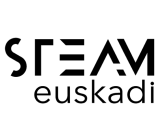 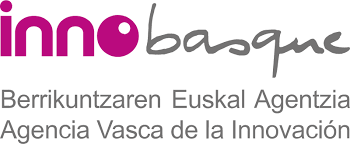 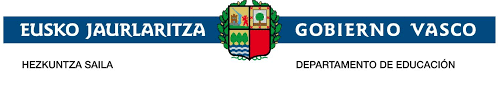 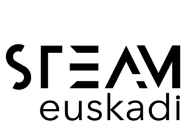 www.steam.eus
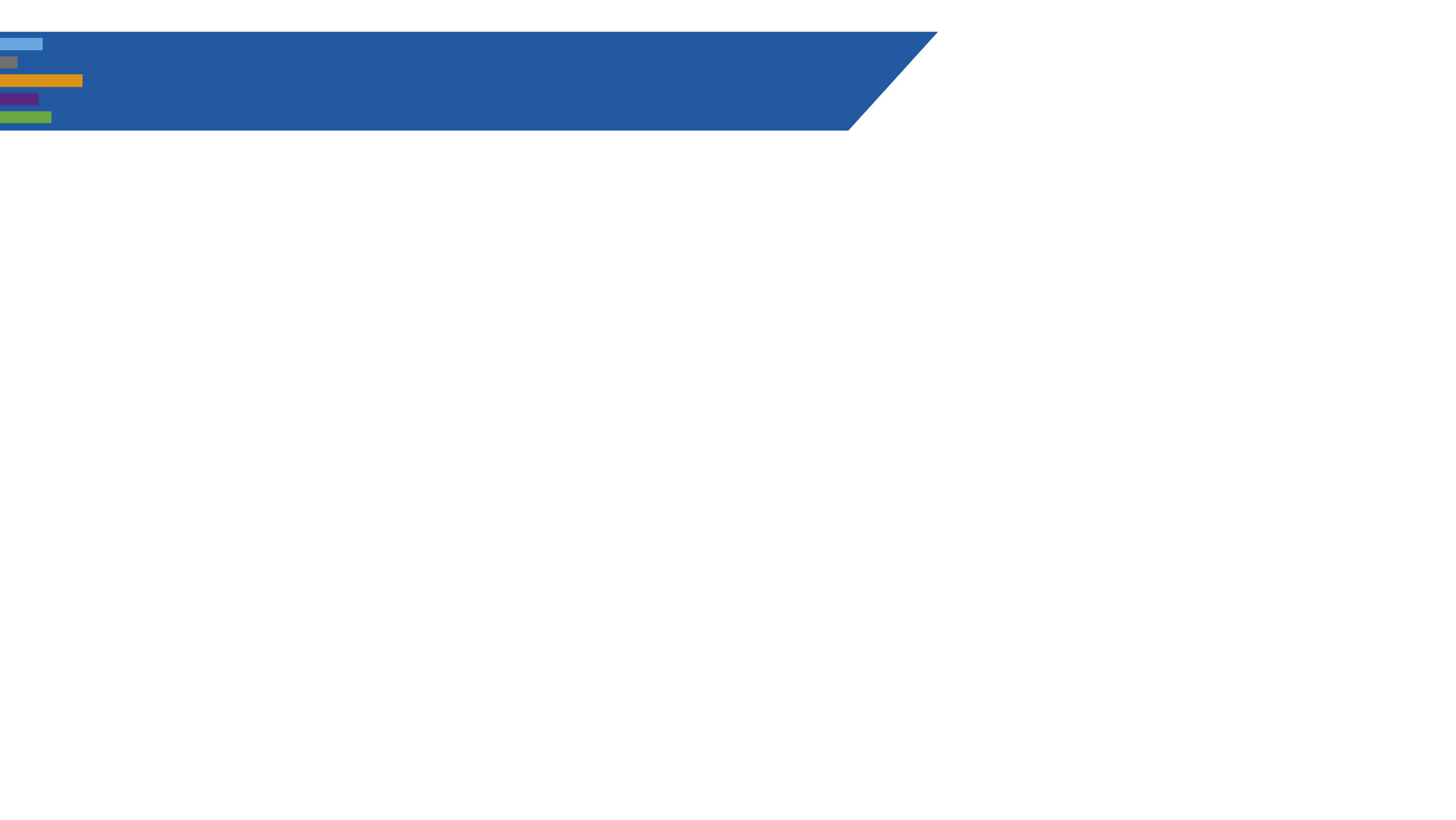 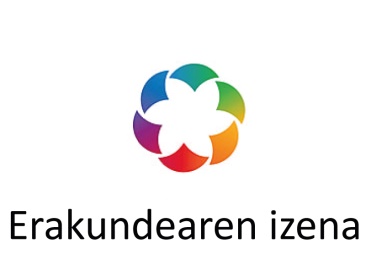 01
STEAM EUSKADI TOPAKETAK
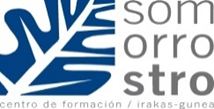 02
03
04
PLAN DE TRABAJO
RECOGIDA
DE
 COLILLAS
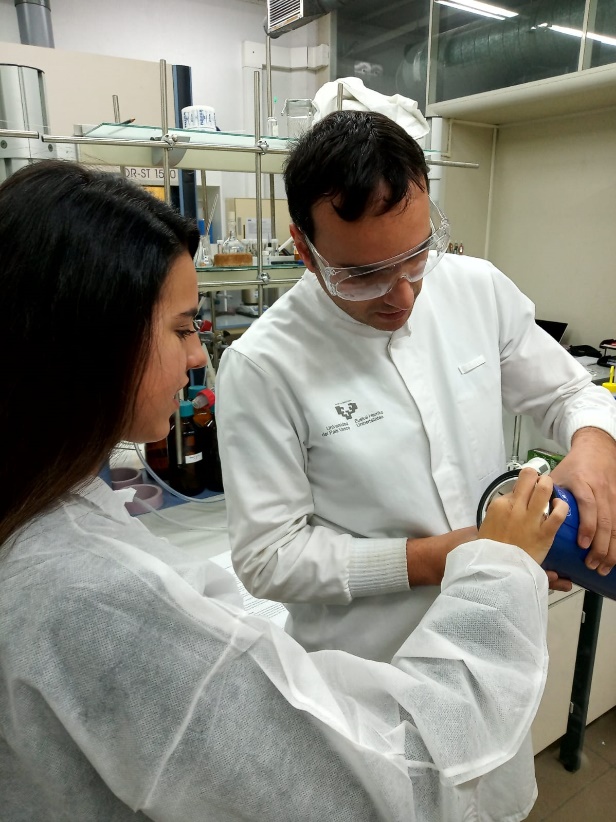 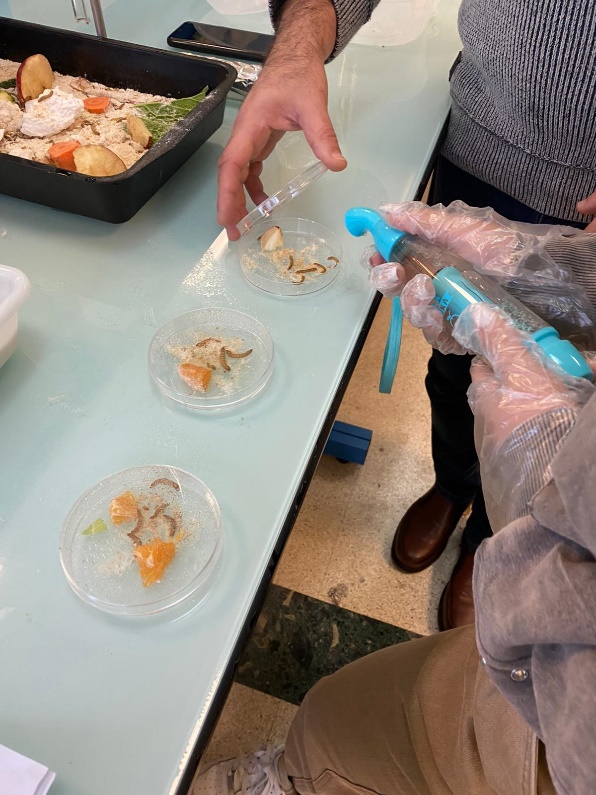 FASE EXPERIMENTAL
PRUEBA PRODUCTOS FINALES
COLABORACIÓN UPV-EHU
Laguntzailea/ Colabora:
Laguntzailea/ Colabora:
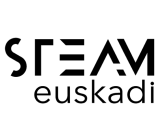 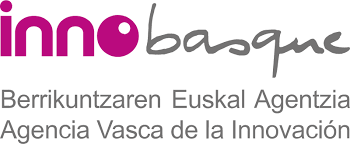 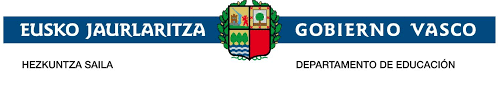 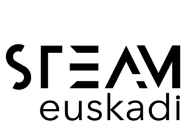 www.steam.eus
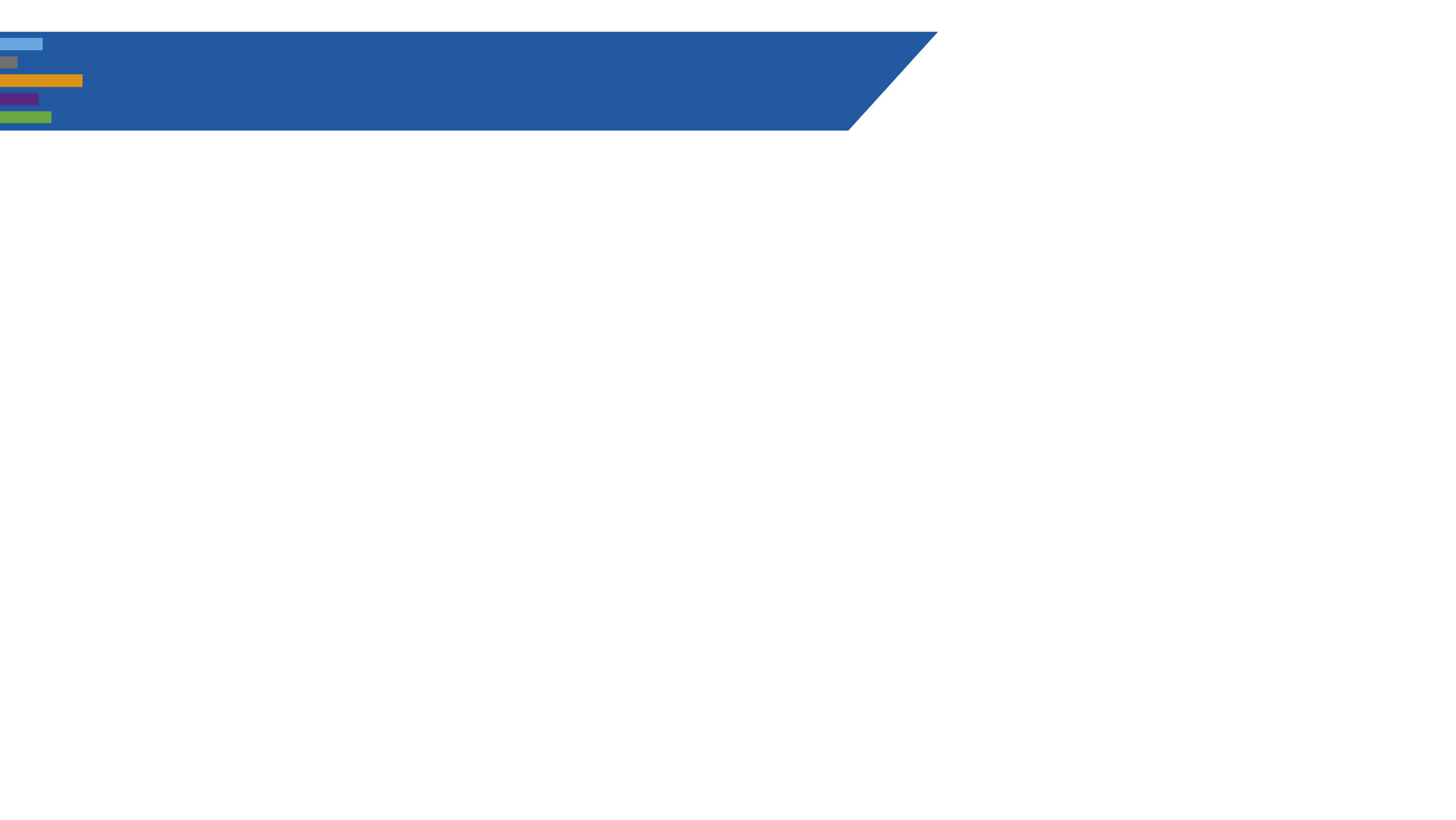 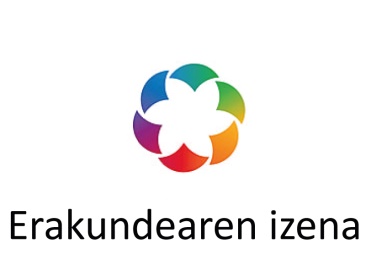 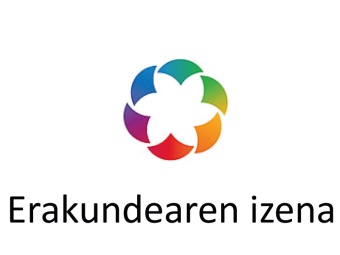 STEAM EUSKADI TOPAKETAK
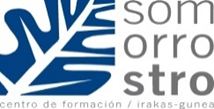 COMUNICACIÓN
COLABORACIONES
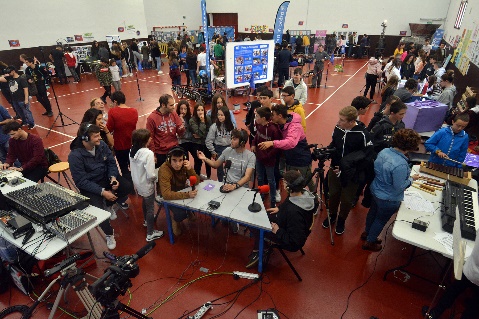 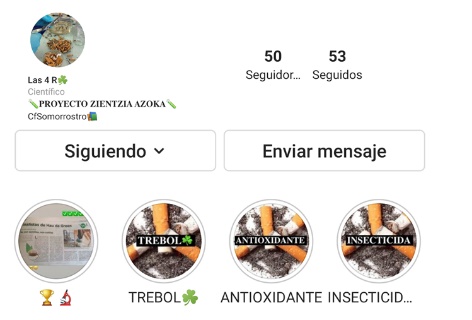 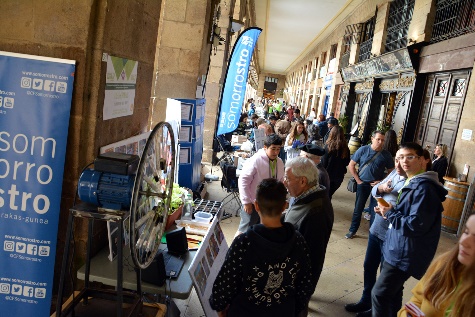 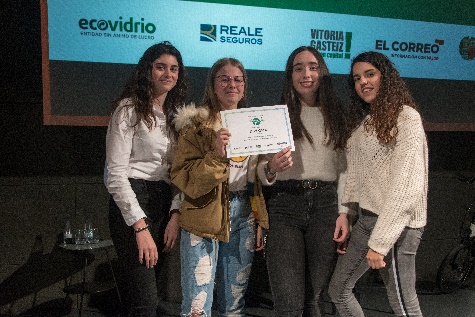 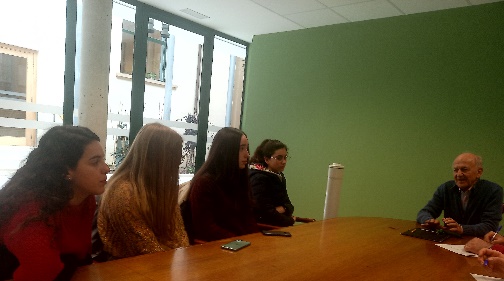 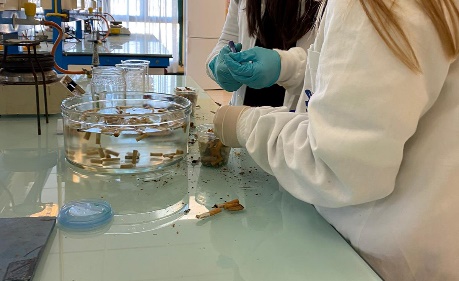 03
06
01
04
02
05
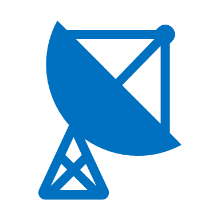 PRESENTACION PROYECTO 
AYTO. MUSKIZ
ZIENTZIA AZOKA. FUNDACION ELHUYAR
FERIA STEAM SOMORROSTRO
COLABORACION CICLOS FORMATIVOS CENTRO
CONCURSO 
“HAU DA GREEN”
CANAL INSTAGRAM (LAS 4R)
Laguntzailea/ Colabora:
Laguntzailea/ Colabora:
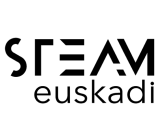 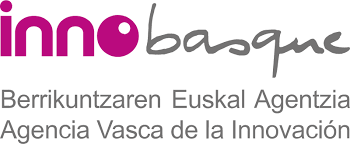 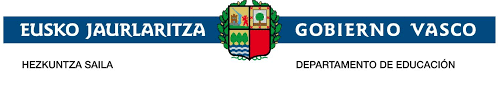 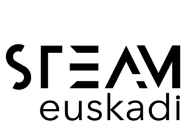 www.steam.eus
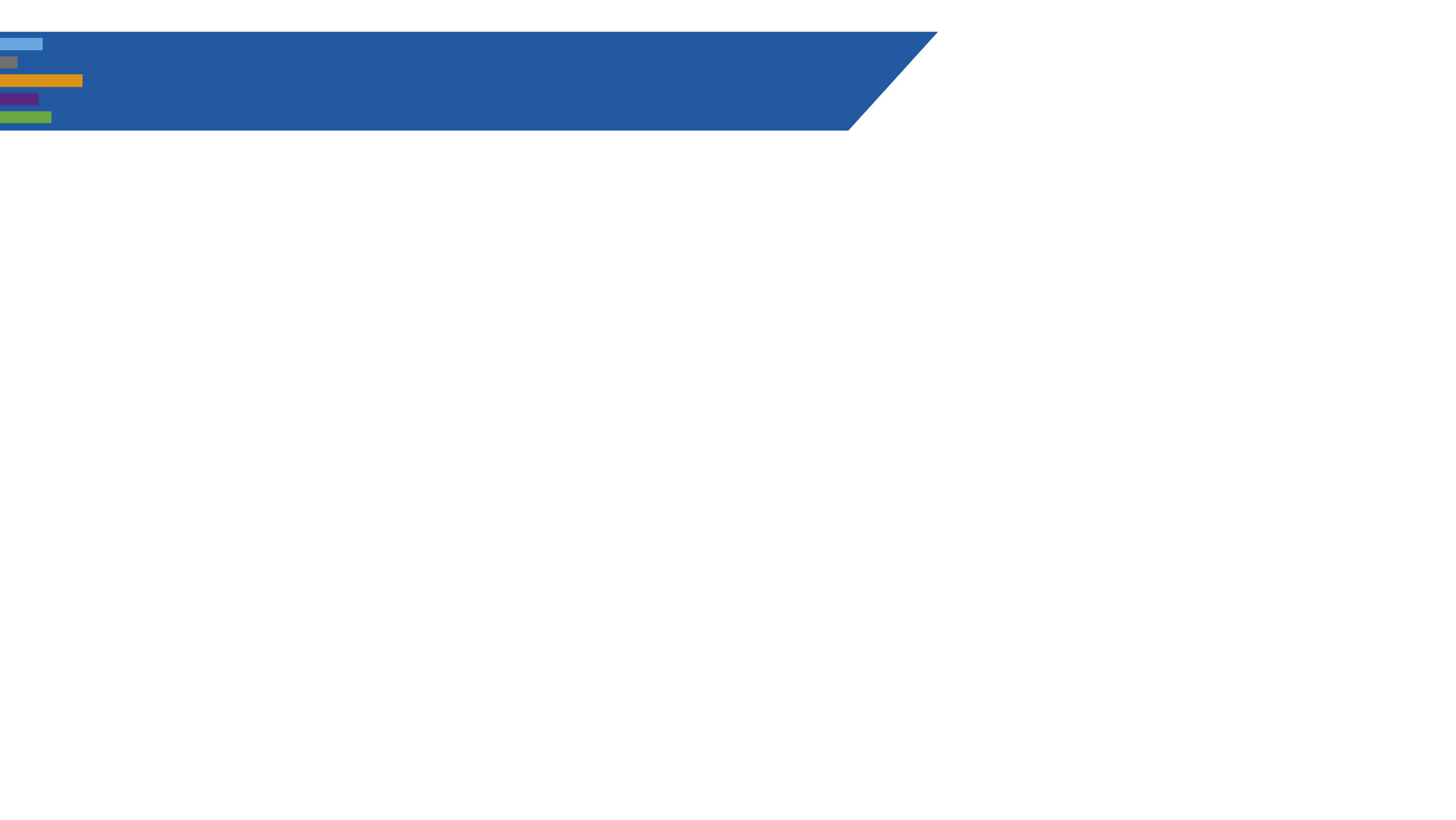 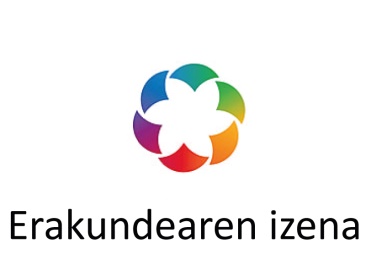 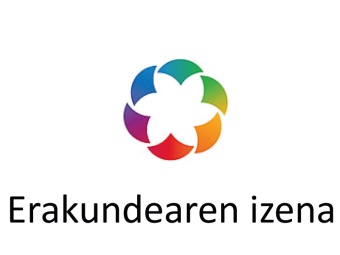 STEAM EUSKADI TOPAKETAK
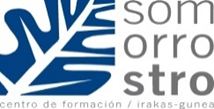 INTEGRACIÓN PERSPECTIVA DE GÉNERO
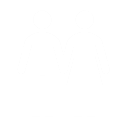 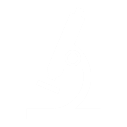 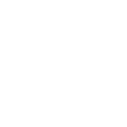 IMPULSAR EL PAPEL DE LA MUJER EN CIENCIA
USO DE IMÁGENES NO SEXISTAS
LENGUAJE INCLUSIVO
Laguntzailea/ Colabora:
Laguntzailea/ Colabora:
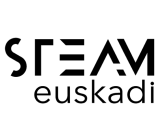 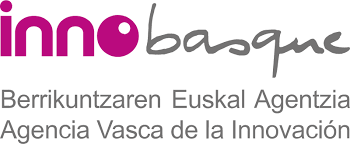 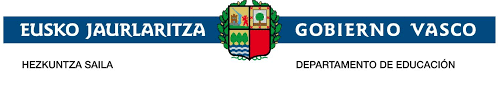 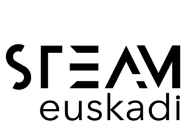 www.steam.eus
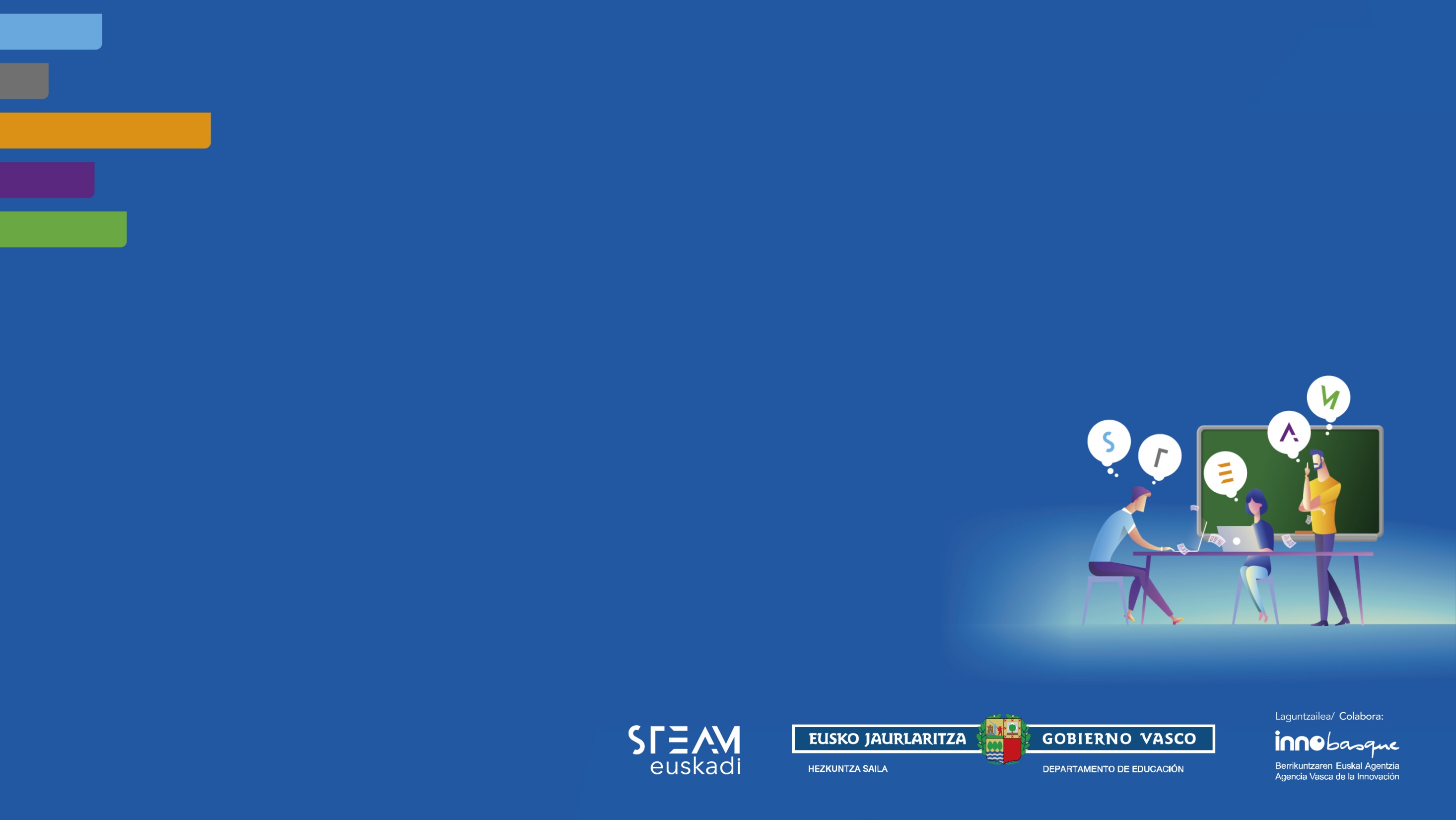 Eskerrik asko!